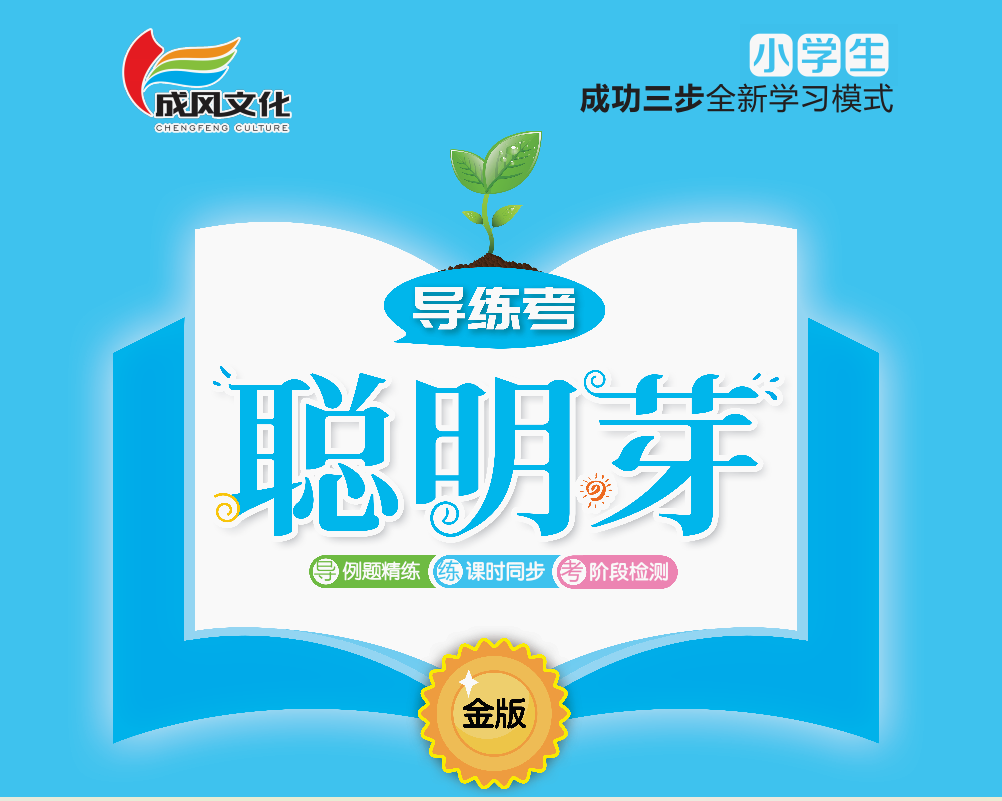 七    观察物体
数学连环画
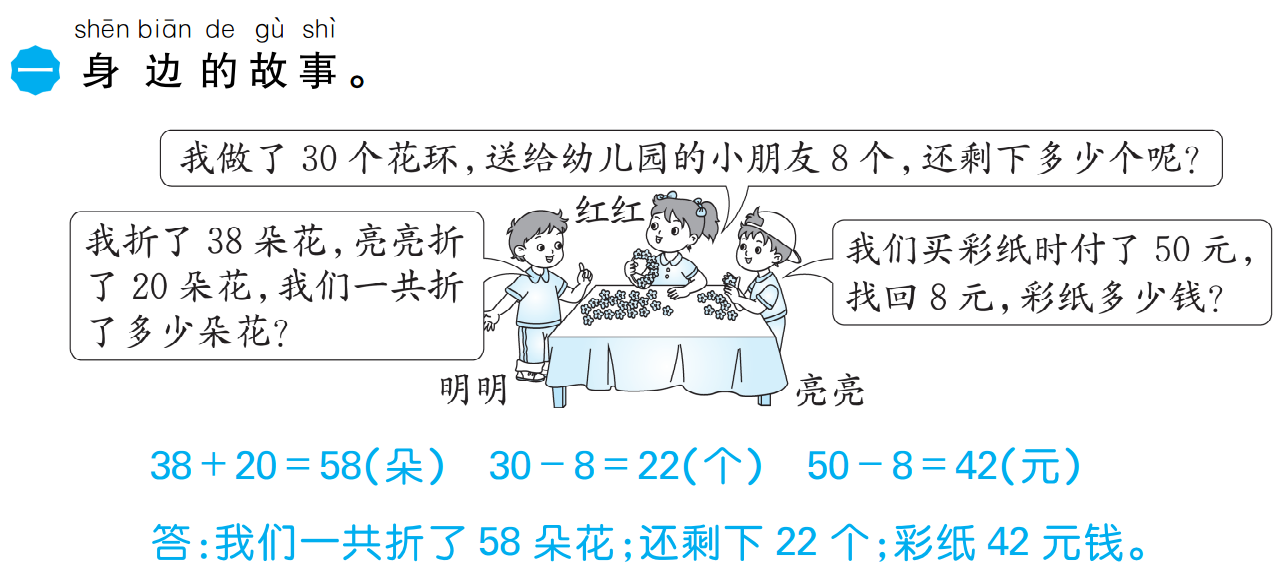 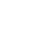 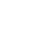 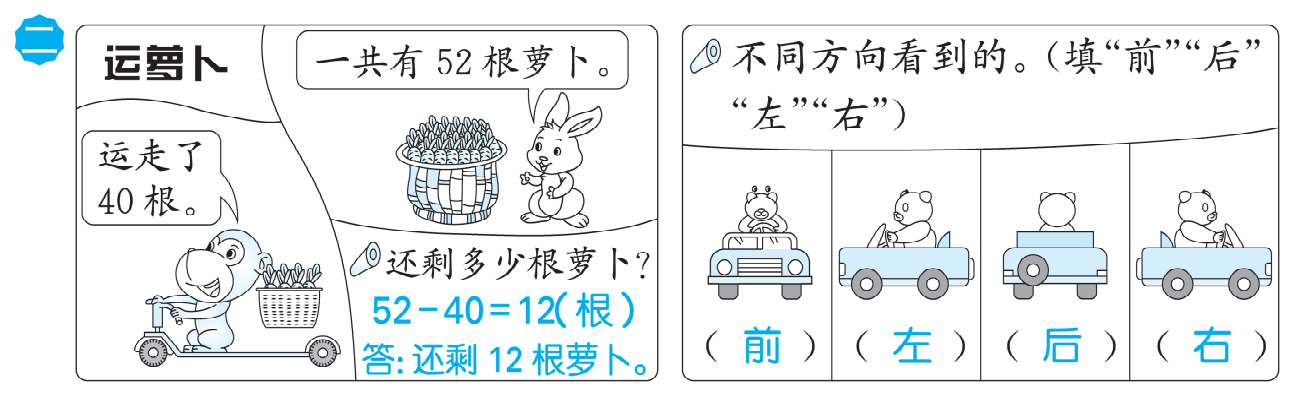 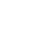 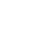 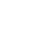 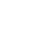 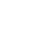 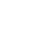 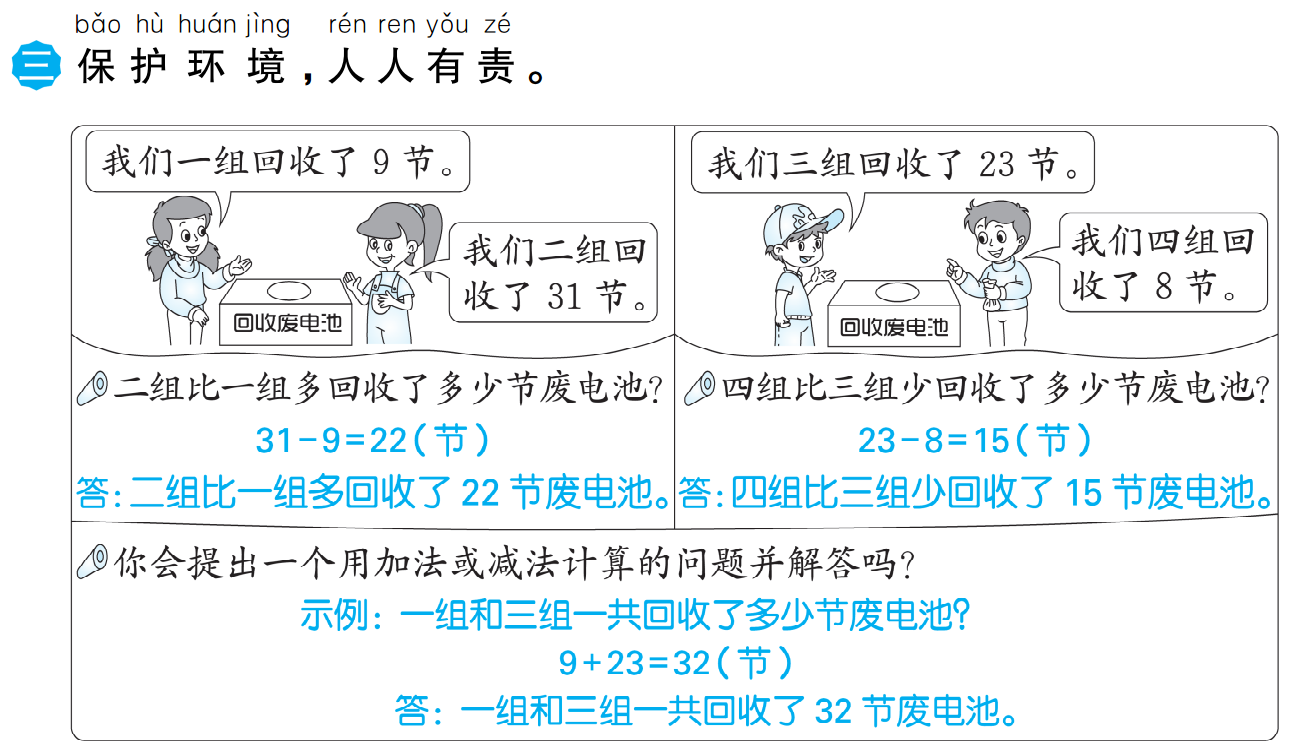 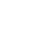 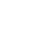 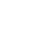 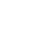 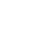 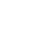 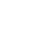 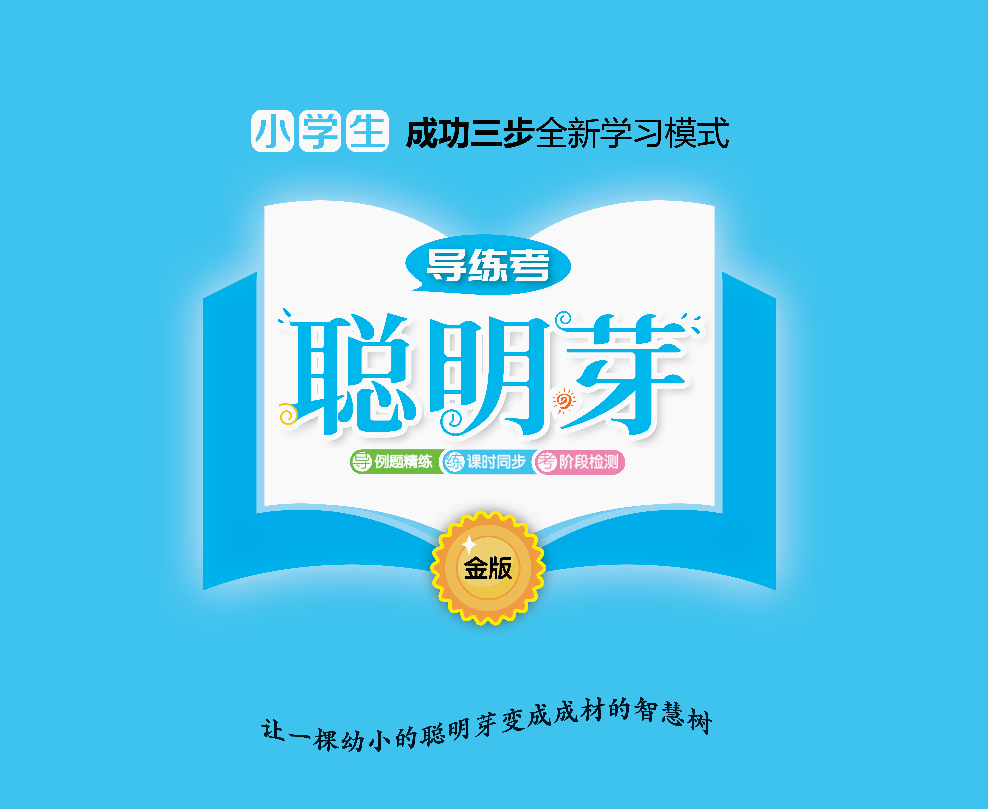